Exkurze Berlín 2019
Informační schůzka
Říšský sněm
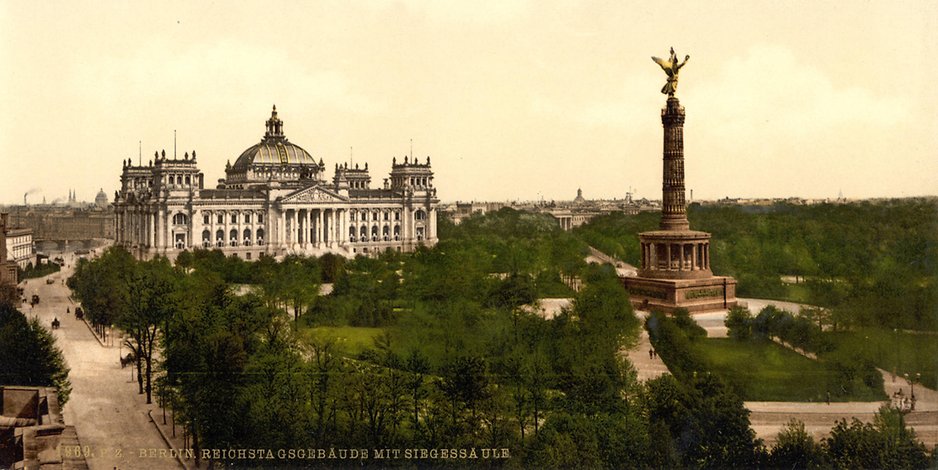 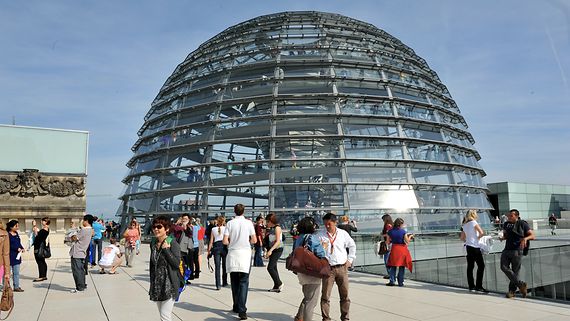 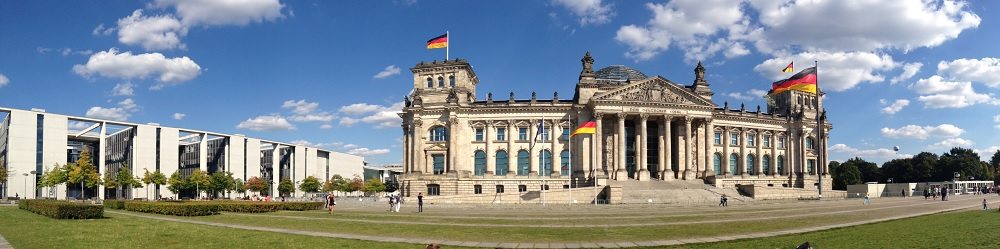 Pamětní místa nacistického Berlína
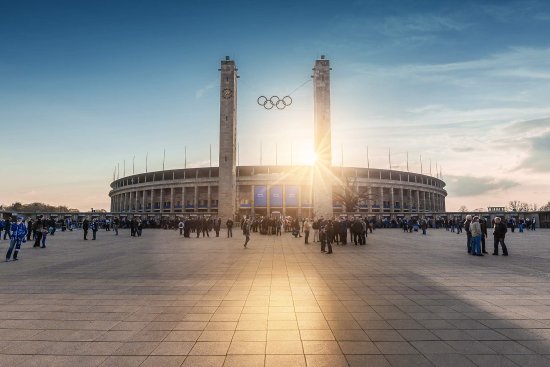 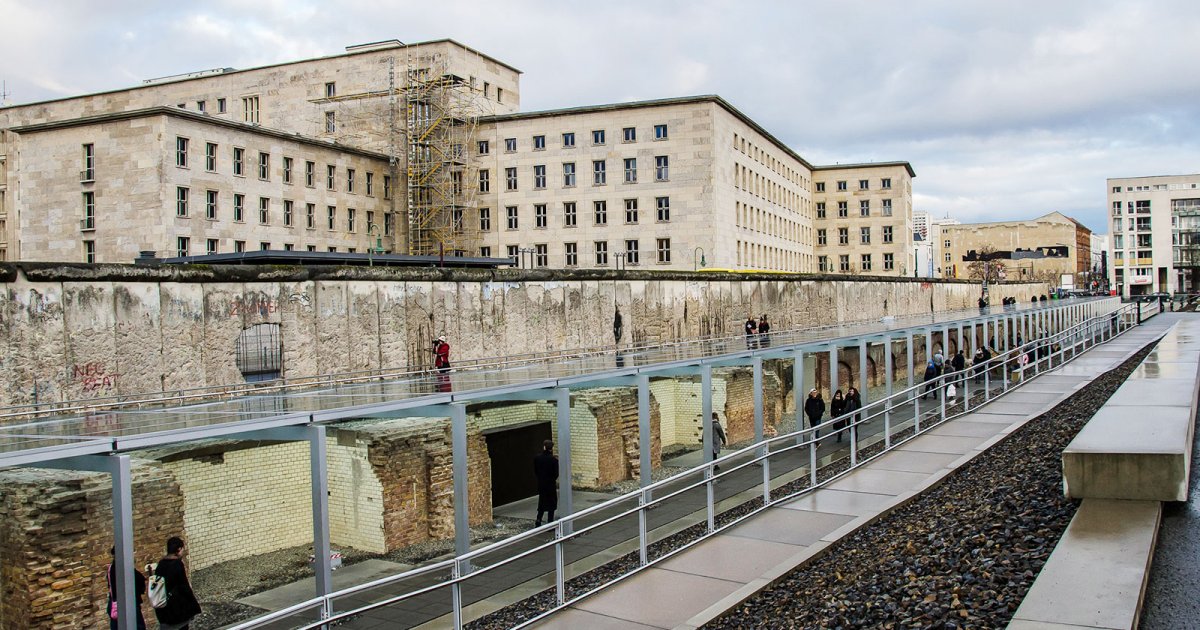 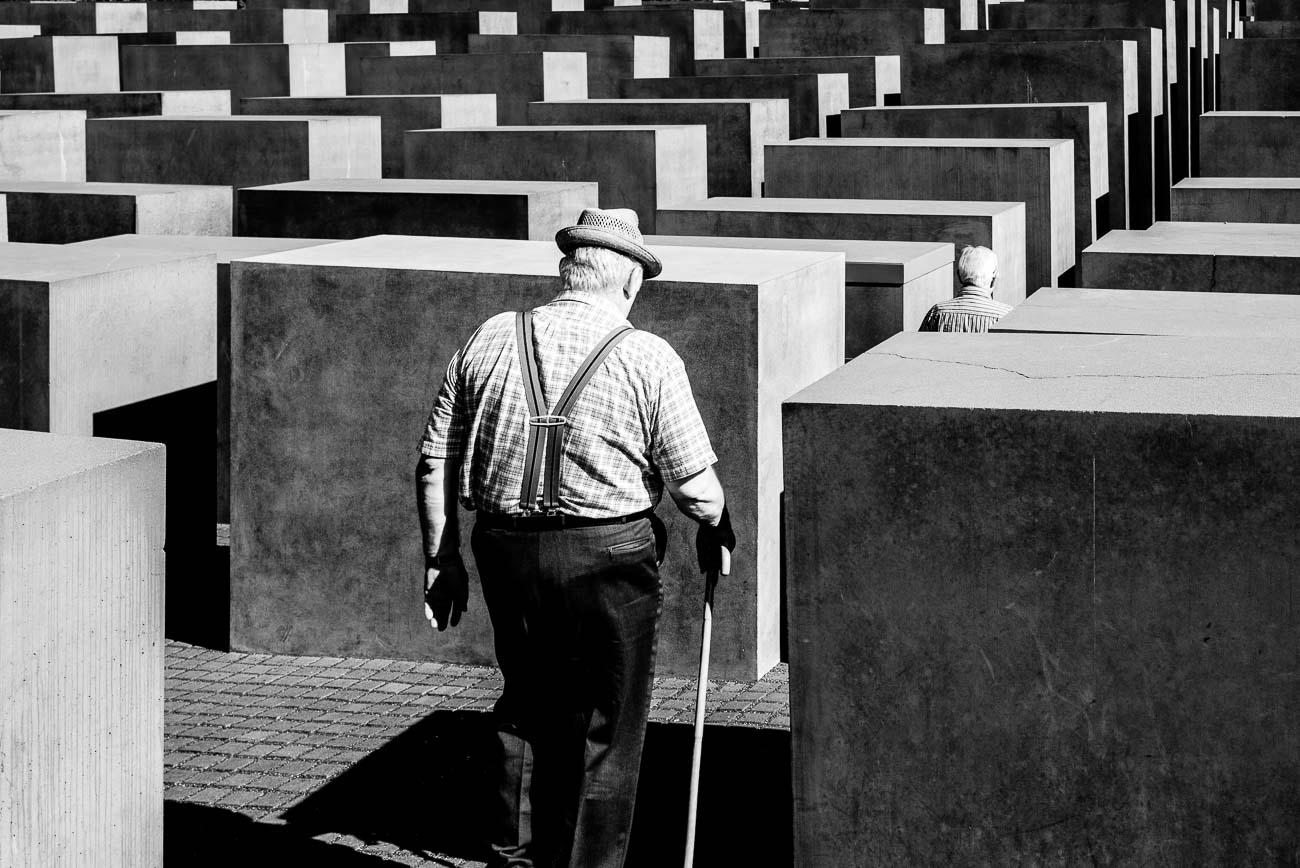 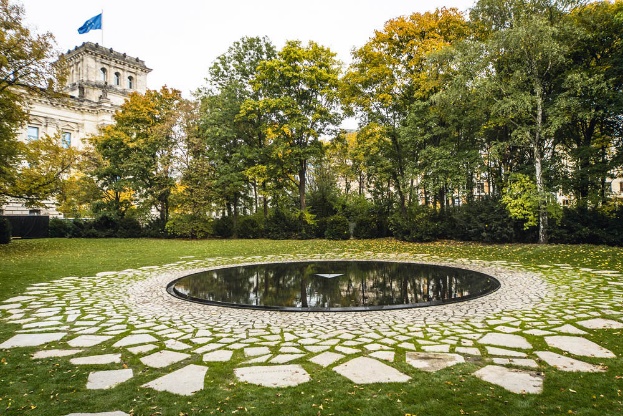 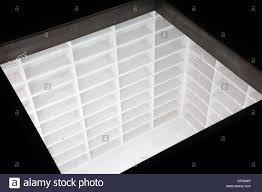 Památníky války
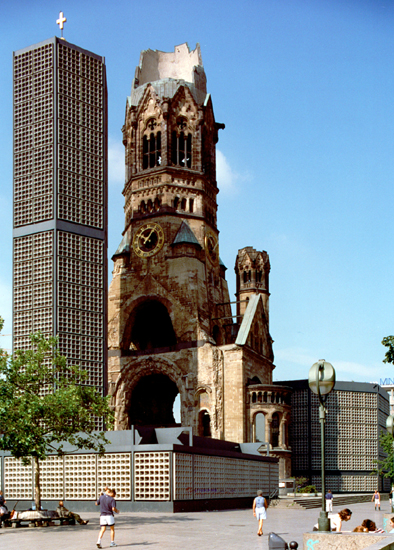 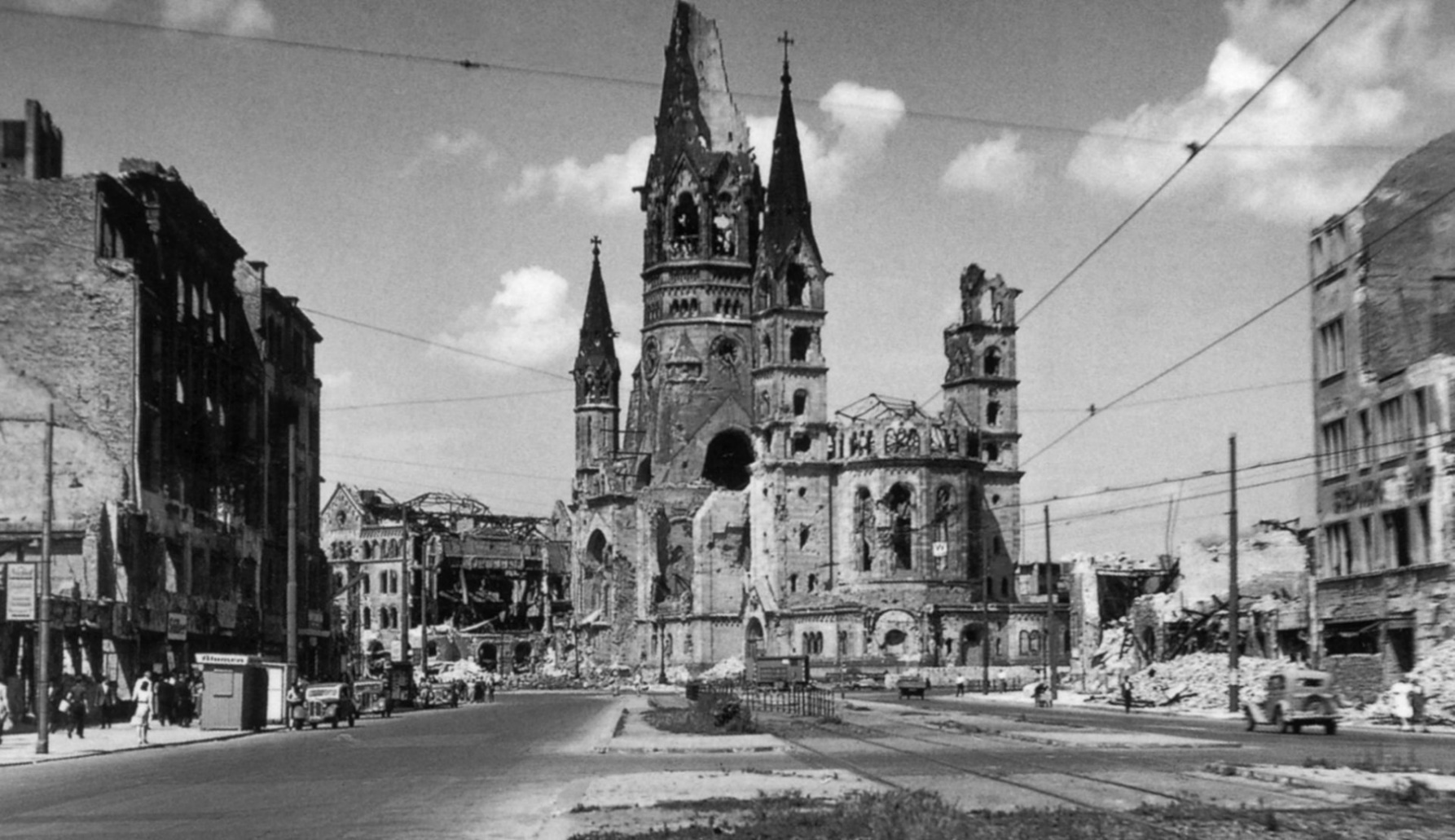 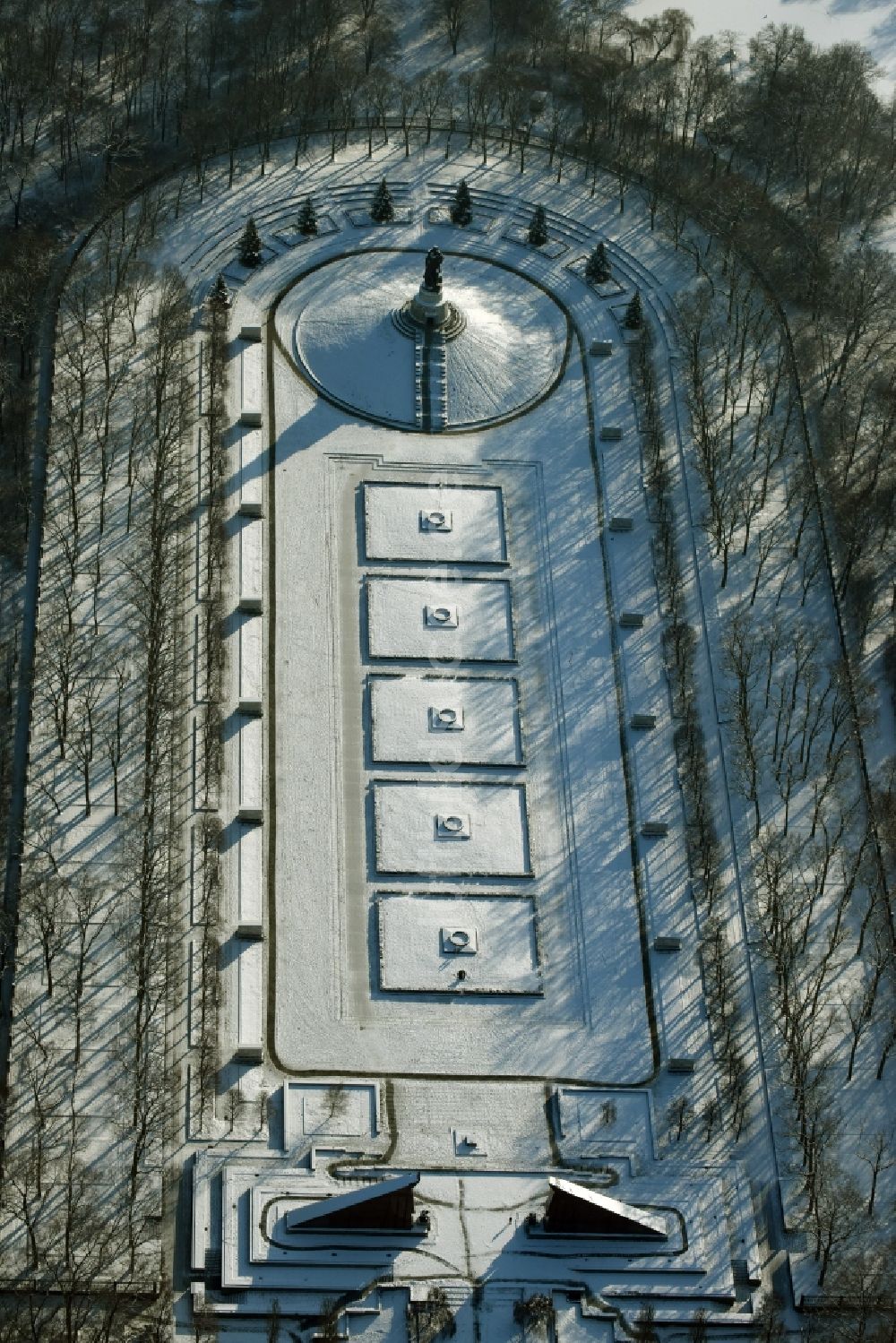 Památníky války
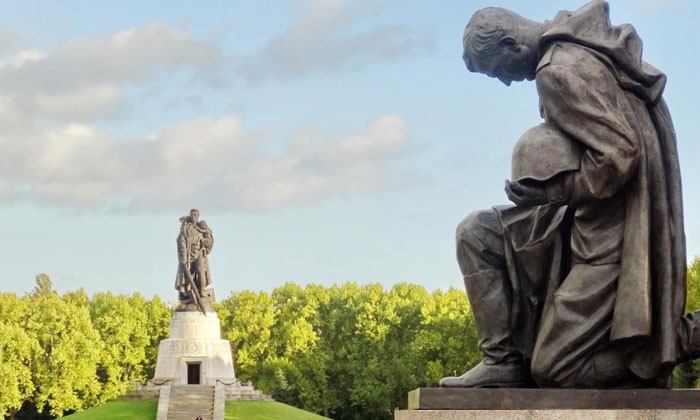 Berlín lidově demokratické diktatury
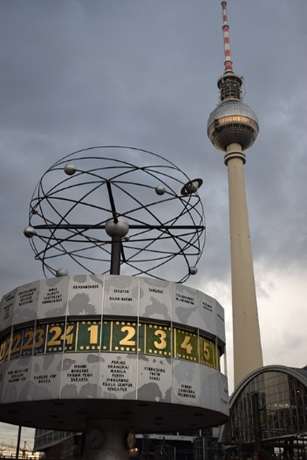 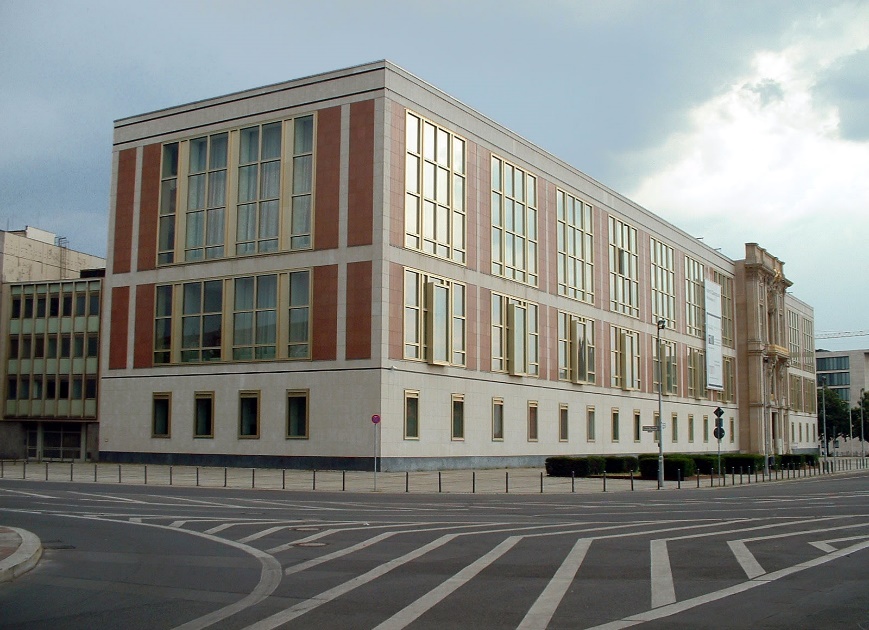 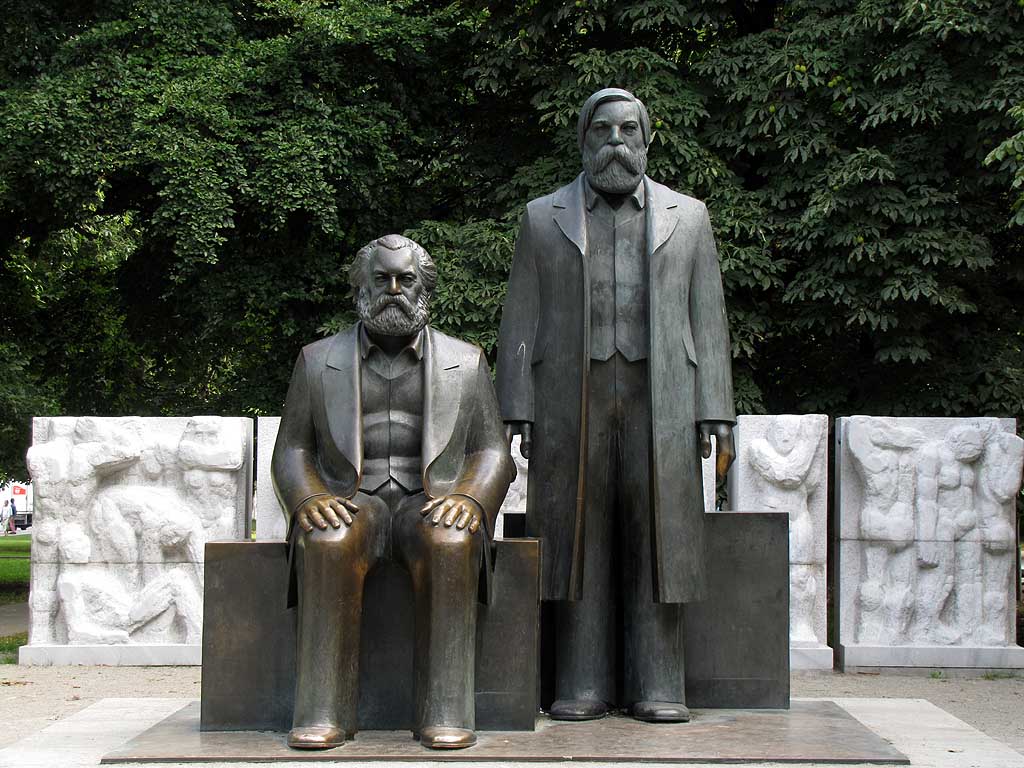 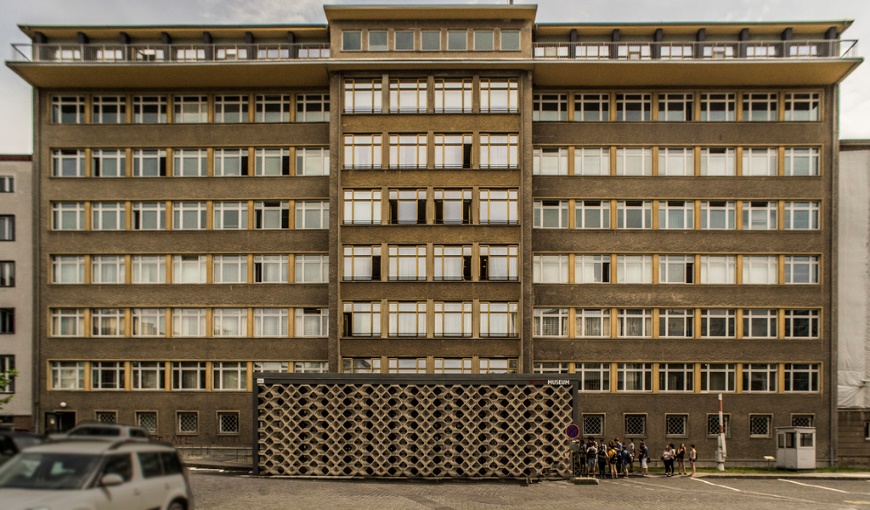 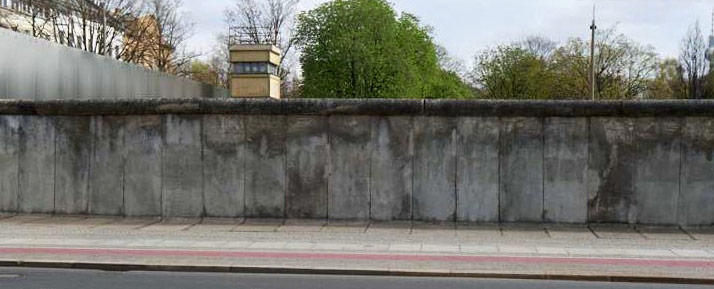 Základní informace
Termín: 1.4. – 5.4. 2019

Maximální počet účastníků studentů: 28 
Cesta: vlak
Ubytování: pension/hotel
Strava: snídaně v pensionu (v ceně ubytování), obědy a večeře samostatně na vlastní náklady

Finanční náklady budou vyšší, než původně uvedeno.
Ubytování
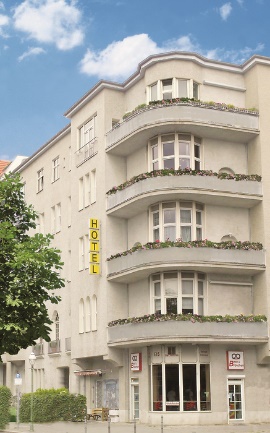 Hotel Bellevue am Kurfürstendamm in BerlinEmser Straße 19-20, 10719 Berlin-Wilmersdorf
Bývalý západní Berlín, širší centrum, přemísťování MHD a pěšky.





Rezervace (5x čtyřlůžkový pokoj, 3x třílůžkový pokoj + pro doprovod 3x dvoulůžkové pokoje)
Cena se snídaní: 3500 Kč
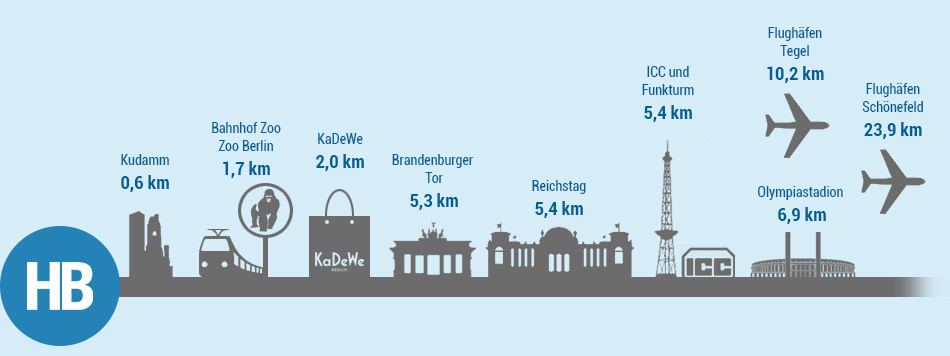 https://hotel-bellevue-berlin.de
Doprava vlakem
Nutnost zakoupit jízdenku tam a zpět samostatně!
Cena zpáteční jízdenky pro studenta s ISIC cca 1000,- Kč (z Brna).
Trvání cesty Brno – Berlín cca 7-8 hodin.
Rezervace s místenkou www.cd.cz .

Sraz v Praze na hlavním nádraží 9:30!
Cesta tam (Brno – Praha – Berlín)
RJ 570    Brno dolní n.  6:37 (příjezd do Prahy 9:07) 
EC 174    Praha hl. n. 10:32 –  Berlin Hbf (tief) 14:43
A zase zpátky (Berlín – Praha – Brno)
EC 175    Berlin Hbf (tief) 12:59 – Praha hl. n. 17:26
EC 283    Praha hl. n. 17:50 –  Brno dolní n. 20:22
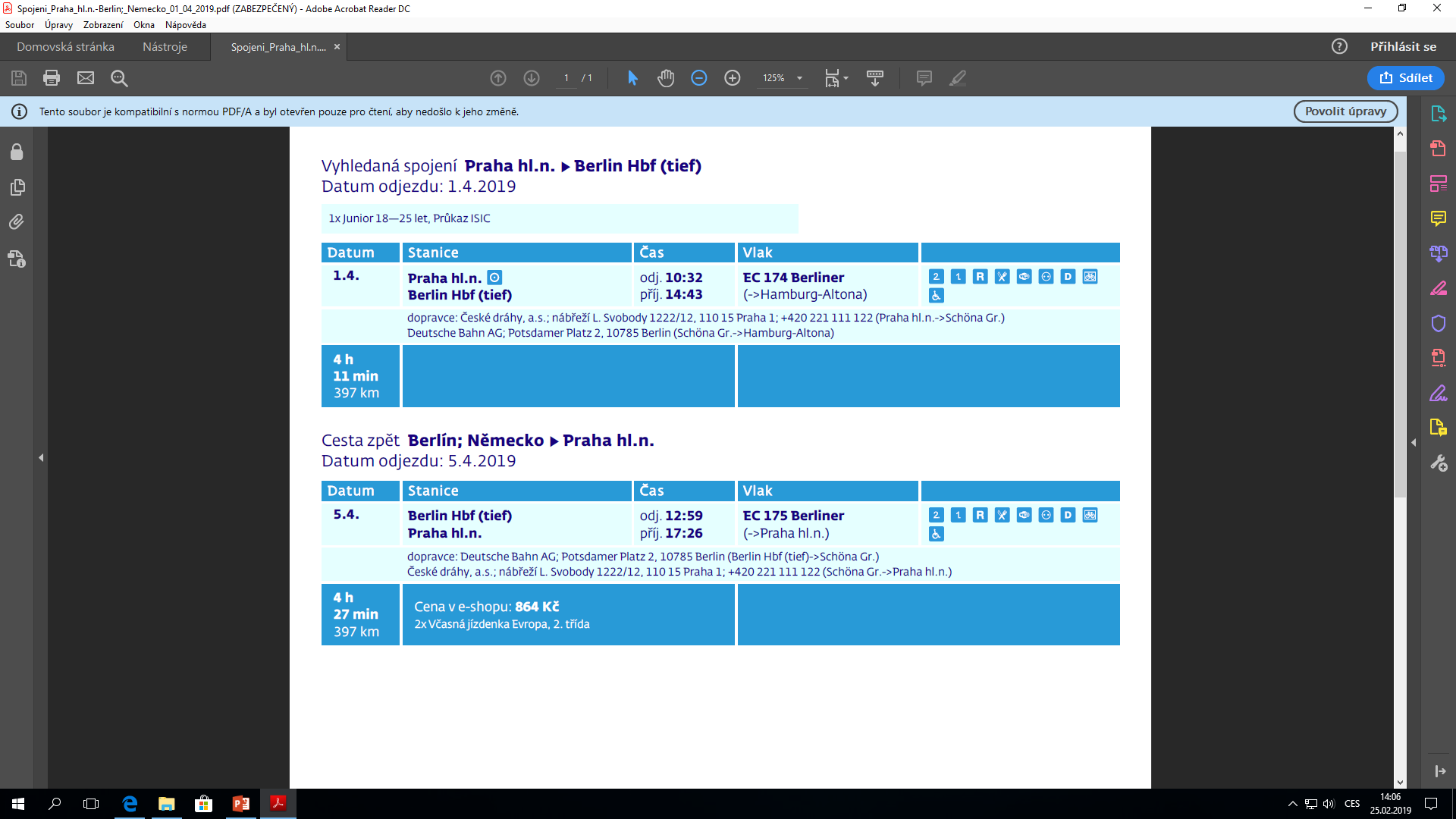 Finanční náklady
Vlak: cca 1000 Kč
(bude uhrazeno prostřednictvím stipendia HÚ v dubnu)

Ubytování (včetně snídaně): 3500 Kč
(po exkurzi bude zažádáno o stipendium FF MU, výše stipendia kolem 30%)

MHD: cca 1000 Kč (samozřejmě v Eur)
Vstupy: hromadné vstupy hrazeny, na ostatní cca 500,- Kč
Strava: na vlastní náklady (kromě snídaně)
(Ceny v supermarketech 1-1,5x vůči pražským.)
Povinnosti
1. Zakoupení jízdenek do Berlína a zpět
(Co nejdříve. Student pak bude zapsán na žádost o stipendium HÚ.)
2. Uhradit nevratnou zálohu na ubytování 3500,- Kč
Do 15. března 2019!
Studenti si po doložení vytištěné zaplacené jízdenky, složení zálohy a po odevzdání vyplněné přihlášky na exkurzi vylosují téma krátkého referátu.

Před cestou pojistit na 5 dní.

Stornovat lze jen do 28. března 2019!
Exkurzi zdar!
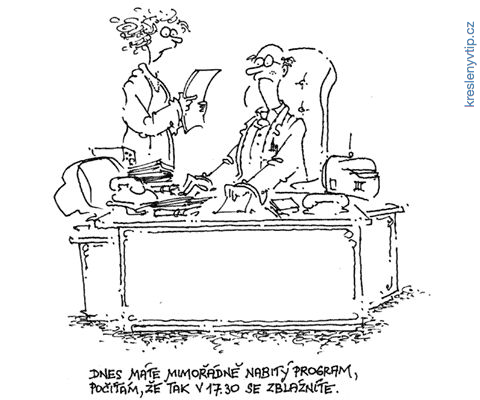 Program k prasknutí nabitý bude přerušen jedním půldnem volna k návštěvě berlínských galerií nebo muzeí bez vztahu k tématu exkurze. Kdo však bude chtít pokračovat, může se vydat  s organizátorem na alternativní program, připravený zvláště a zcela podle jeho libosti.